Welcome back to Economics Club!
10/28  Introductory Meeting
[Speaker Notes: Serene]
Agenda
01
02
03
Meetings
What do we do?
NEC
04
05
06
Points
Lesson
Kahoot!
[Speaker Notes: Faith]
Meeting Dates
2nd and 4th Friday of each month
After school in Ms. Zengel’s room (4-215)
Typical Meeting Outline
Updates
Lesson
Fun Activity
Snacks! :)
[Speaker Notes: Faith]
What do we do?
Competitions
Lessons
Activities
Group activities
Games
Kahoots
Jeopardy
NEC activities
Bi-weekly lessons on different economics topics!
National Economics Challenge (main competition)
Potentially others!
[Speaker Notes: Faith]
Membership Points System
Active membership - 15 pts (subject to change)
1 point per general meeting
5 points for NEC
1 point for 1 t-shirt design
2 points for 2+ t-shirt designs
[Speaker Notes: Mira]
Become a Member
There are NO DUES!!!
T-shirts will be a separate cost if you wish to get one later
Scan the QR code to apply!
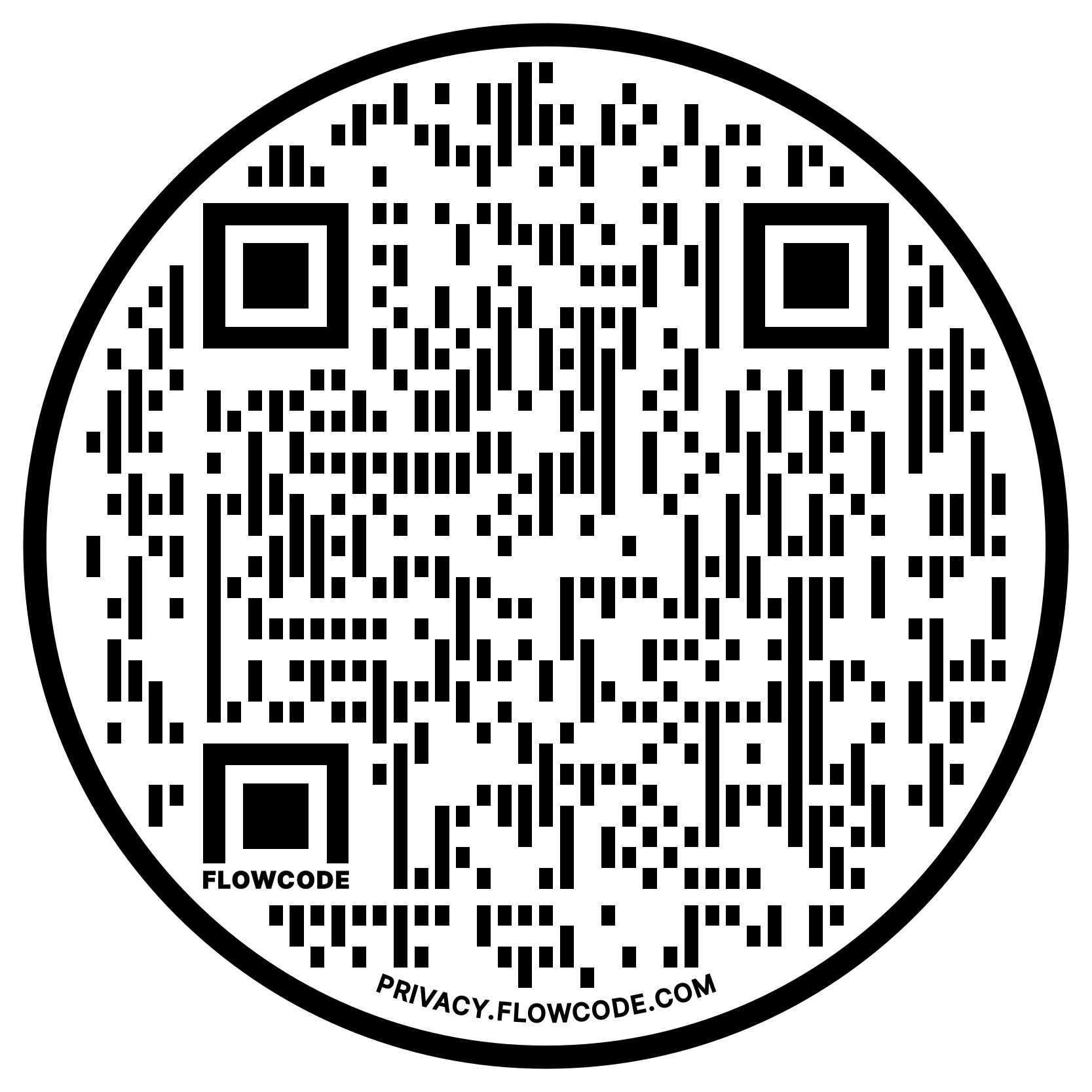 ‹#›
‹#›
[Speaker Notes: Mira]
T-shirts
Front & back design
1 t-shirt design = 1 membership point
2+ t-shirt designs = 2 membership points
Must be a white design (to go on a maroon or navy shirt)
If possible, please submit this as a transparent background image, if not that’s okay though!
Econ/club-related
Submit them to phueconomics@gmail.com with your name in the email as well, thank you!
[Speaker Notes: Mira will do if we do not go over other info]
Tragedy of the Commons
A situation in which individuals with access to a public resource or “common”, act in their own interest → ultimately depletes the resource.
Individuals tend to make decisions that will benefit them, without thinking about the negative implications of their decisions on other individuals and society in general.
Doing what serves only yourself may work in the short-term, but it is necessary in the long-term to keep others’ needs in mind.
Examples: Fast Fashion, Deforestation, Overfishing
[Speaker Notes: Serene]
Marginal Analysis
The concept of weighing the additional costs and benefits of an action.
Marginal benefit - how much is gained from each additional unit 
Marginal cost - how much each additional unit costs 

Ex. If you’ve already ridden a carousel twice. . .
Marginal benefit of a third ride: happiness and enjoyment
Marginal cost of a third ride: time spent on ride, feeling dizzy, cost of ride

QUESTION: What could be examples of marginal benefits/costs for a third slice of pizza after you’ve had two?
[Speaker Notes: Hannah]
MPC / MPS
MPC = Marginal Propensity to Consume
MPS = Marginal Propensity to Spend
MPC + MPS = 1 → Always
Ex. You have $200 and choose to spend $80 and save $120
Marginal Propensity to consume : 80/200 = 0.4
Marginal Propensity to save : 120/200 = 0.6
MPC + MPS = 0.4 + 0.6 = 1
MPC and MPS are used to discuss how a household utilizes its surplus income
Important in order for the government to determine necessary actions to bring the economy out of recession, stimulate the economy, etc.
QUESTION: If you have $500 and you choose to spend $200, what are the MPC and MPS?
[Speaker Notes: Serene]
Laffer Curve
Demonstrates the relationship between government tax rate and tax revenue it receives.
At a certain point, increasing tax rates could lead to a decrease in tax revenue.
The revenue maximizing point (T*) shows when this occurs.
People have less incentive to work if their pay is taken away at a high percentage.
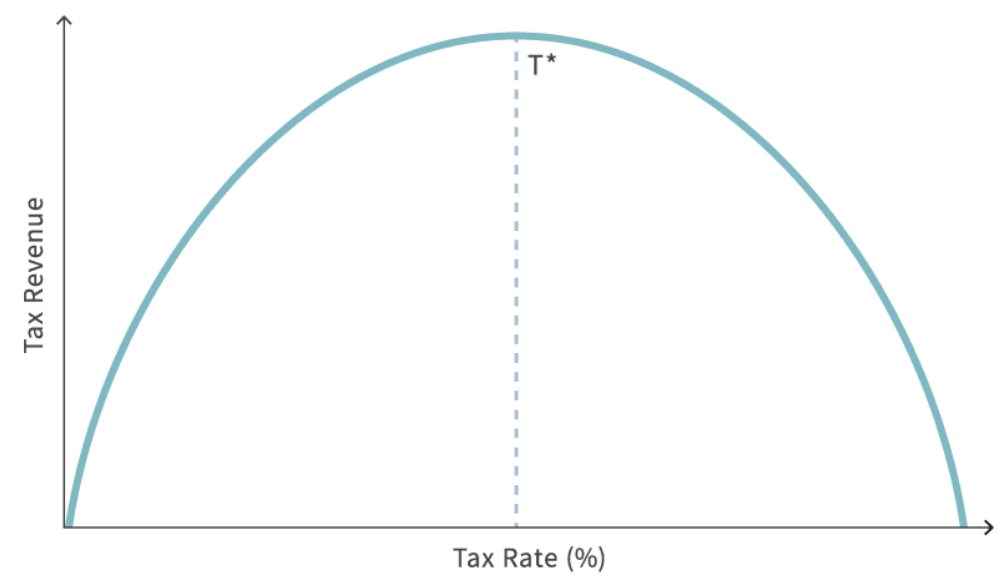 [Speaker Notes: Austin]
Seasonal Employment
During certain times of the year, employment increases/decreases depending on demand for a specific market of goods. This can be referred to as seasonal employment/unemployment. Some examples include:
Spirit Halloween
Workers who sell fireworks for 4th of July
Christmas tree farm employees
Ski resort employees

Of course some of these businesses may operate past just a certain portion of the year, however many take on extra workers during their busy seasons, who then return to unemployment after their time is up.
[Speaker Notes: Hannah]
Video on the Economics of Halloween
Link: https://youtu.be/GWwK4ak096M
Contact Information
Email: phueconomics@gmail.com
Website: phuhseconomics.weebly.com/
Remind: @phuecon
Instagram: @phueconomics
[Speaker Notes: Faith]
Questions?!?!
Ask Away!!!
[Speaker Notes: Serene]
Thank You!
Next Meeting on 11/11 (2nd Friday)!!
[Speaker Notes: Serene]